Tarih nerede başlar
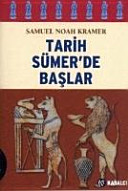 Tarih ile Sümer arasında bir ilişki kurulmuştur akademik yazımnda.
Bunun temel sebebi elbette Sümerlerin çivi yazısını kullamasıdır.

Başka bir ifadeyle Sümerler kullandıkları yazılar ile geçmişe ait bilgileri kayıt altına almıştır.
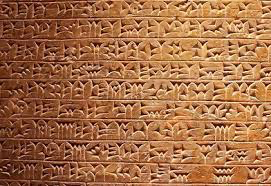 Çivi yazısının çözülmesiyle sadece ekonomiyle ilgili kayıtlar değil aynı zamanda inanışları ve mitolojilerine dair anlatıları da görmek mümkündü.
Yazı bir bilgi ve toplumsal birikiminin ve değişiminin bir sonucudur.

Yazının ortaya çıkışını tetikleyen unsurlar
- Yerleşik yaşam
- Tarımsal üretime geçiş
- Evcilleştirmenin yaygınlaşması
- Siyasal organizasyon olarak devletin ortaya çıkması
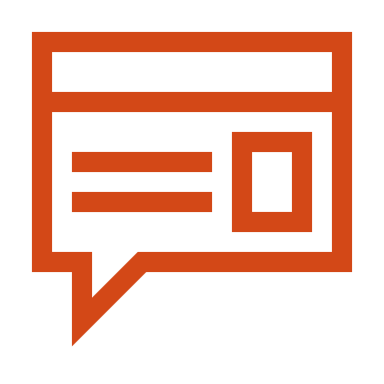 Büyüyen siyasal organizasyon, nüfusun artışı ve tabakalaşma kayıt tutmayı bir ihtiyaç haline getirmiştir.

Yazı edebi bir sebeple değil ekonomi ve siyasal gereklilikler yüzünden gelişmiştir.
Ancak günümüz anlayışla bakıldığında Sümerlerin yaptığı da bir tarih değil kayıt tutmaktır.

Bu bakımdan tarih farklı bir alandır. Heredot işte bu durumu aşmış kayıt tutmaktan öte bilginin aktarımını gerçekleştirmiştir.
Ancak Heredot’un yaptığı da günümüz tarih anlayışıyla düşünüldüğünde tarih olarak nitelendirilemez.

Tarih modern bir disiplin olarak aktarılan bilgilerin ispatlanması ve kanıtlarla desteklenmesini ister.
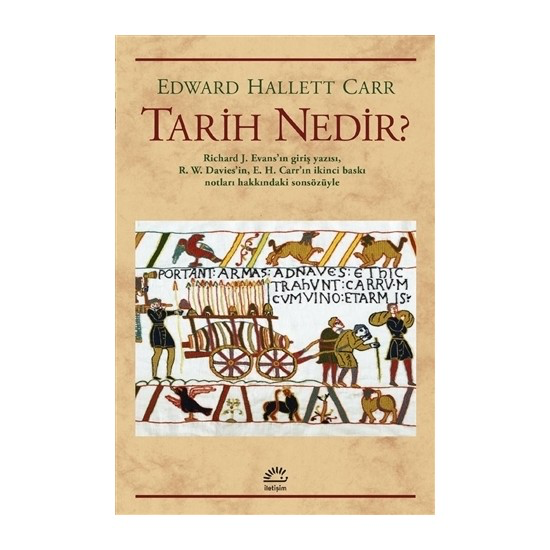 - Bu konuda kaynak önerileri
Edward H. Carr- Tarih Nedir 
Keith Jenkins- Tarihi Yeniden Düşünmek
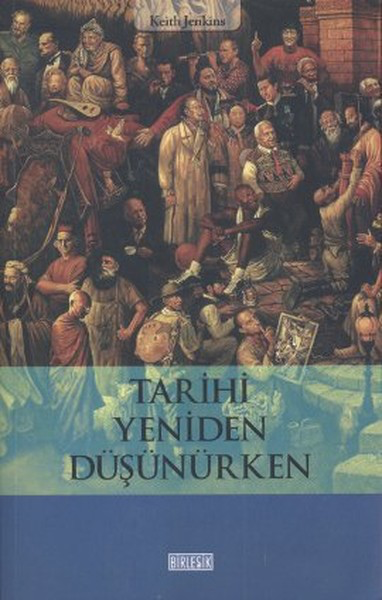